Filtering in Pandas 2
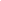 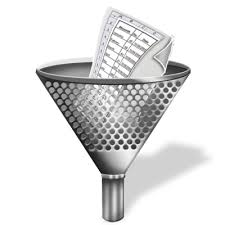 Filtering Dataframes
Group by

Compute aggregate statistics of groups in the data

Compute group sums or means 

Perform some group specific transformations on the data

Fill NaNs of groups with mean of group 

Filter the data based on some group-wise operations

Discard data that belongs to groups with only a few data points.
Looking at mtcars Again
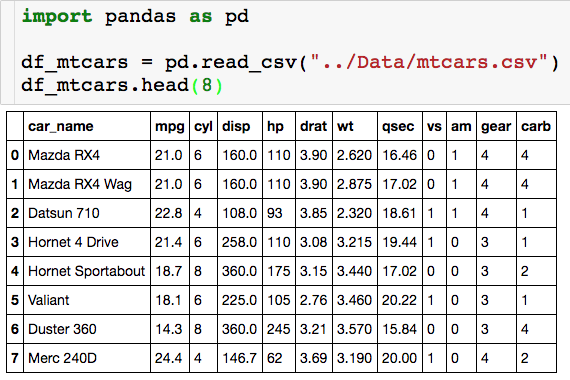 Looking at mtcars Again
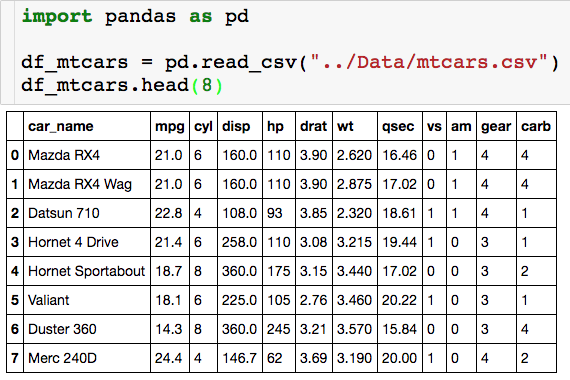 What is the avg mpg for each cylinder type?
Groupby in Pandas - Aggregating
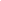 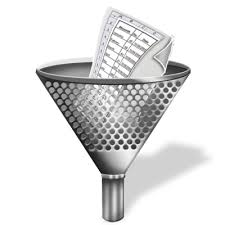 Basic Group By
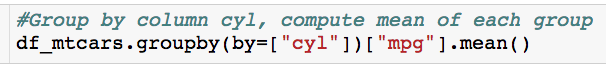 Create groups based on unique entries in cyl column
Basic Group By
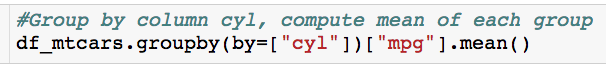 For each group compute the mean mpg
Create groups based on unique entries in cyl column
Basic Group By
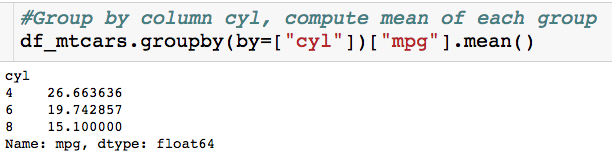 Returns a series where the indices are the groups
Basic Group By
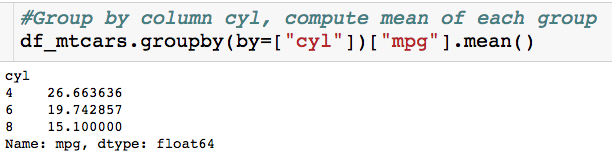 Returns a series where the indices are the groups
Remaining Questions:

Can I group by more than one column?
Can I compute more than one aggregate statistic for each group?
For each group can I customize how I summarize each column that I select?
Selecting Multiple Columns
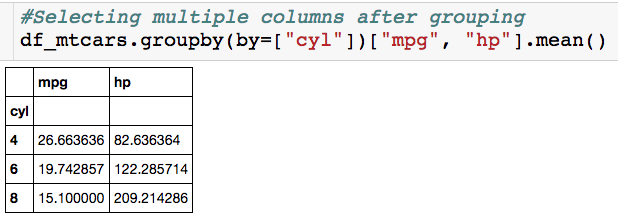 Specify the columns you want
We get avg mpg and hp for each of the three cylinder groups.

Since we are selecting two columns we get back a dataframe
Grouping By Multiple Columns
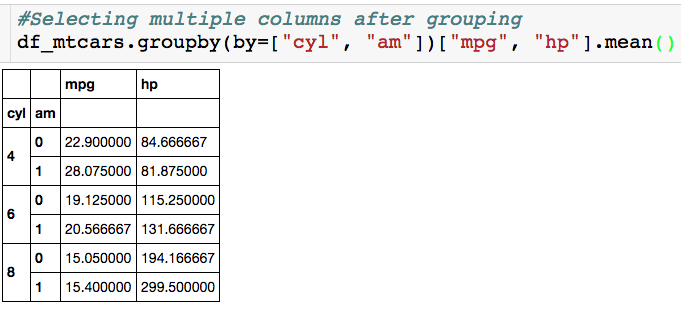 Specify columns you want to group by
We have a group for every combination of cyl and am.

We get avg mpg and hp for each of the six groups.

We get a multi-indexed dataframe (two row names).
Slicing Multi-indexed DataFrame
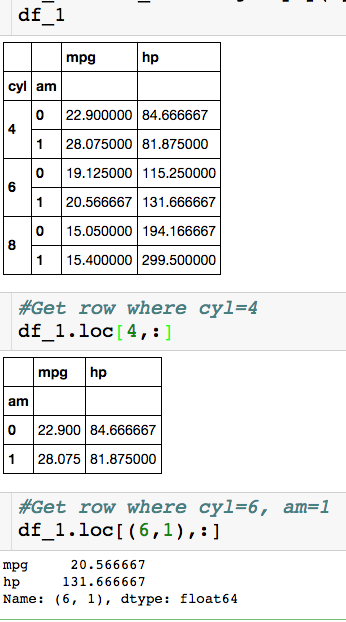 Options 1:
Just Reset Index…
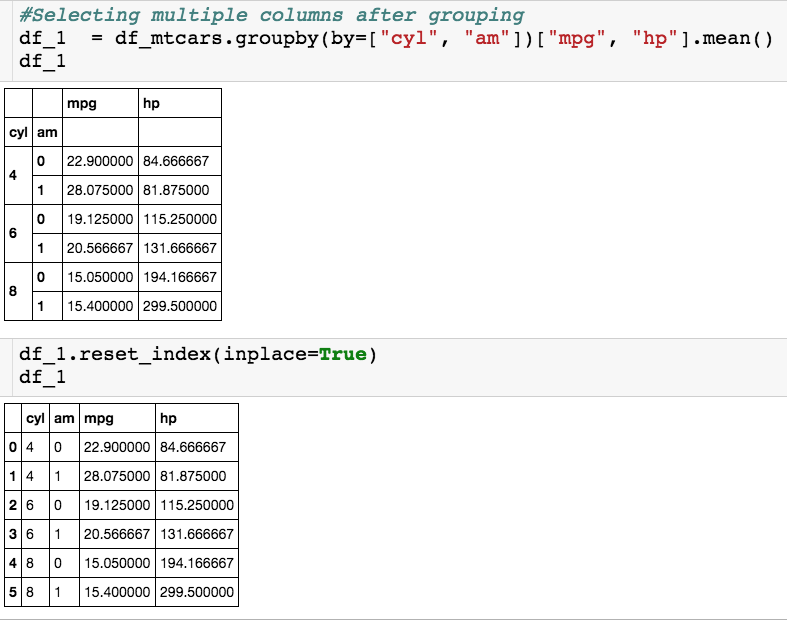 Options 2:
Apply Multiple Functions
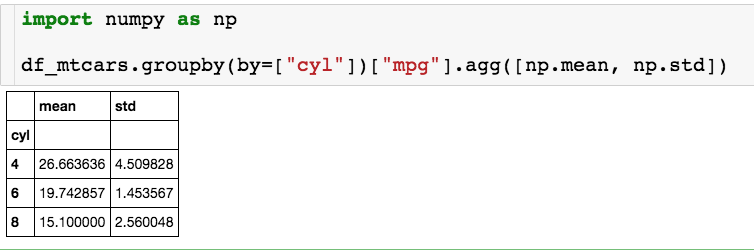 List of functions I want to apply to groups
For each group of cylinders we get the mean and stdev mpg.
Apply Multiple Functions to Multiple Columns
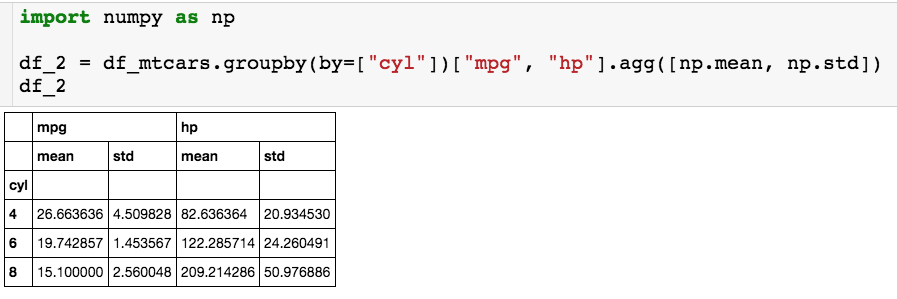 For each group of cylinders we get the mean and stdev of mpg and hp.

Get dataframe with multi-indexed column names
Apply Multiple Functions to Multiple Columns
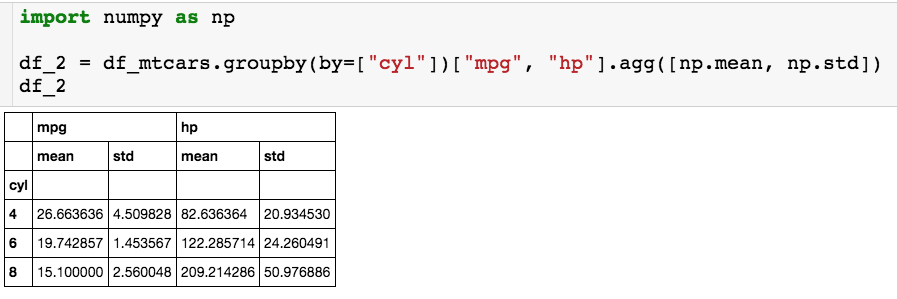 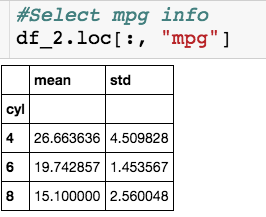 Get dataframe back
Apply Multiple Functions to Multiple Columns
Dictionary
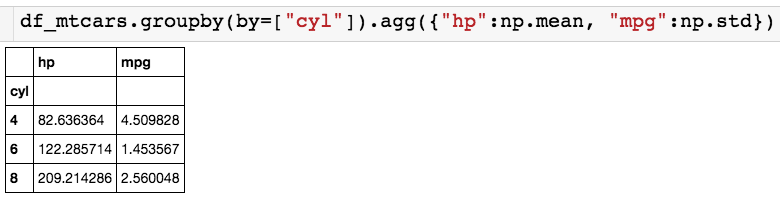 For hp column compute mean of groups and for mpg column compute standard deviation
Apply Custom Function to Column
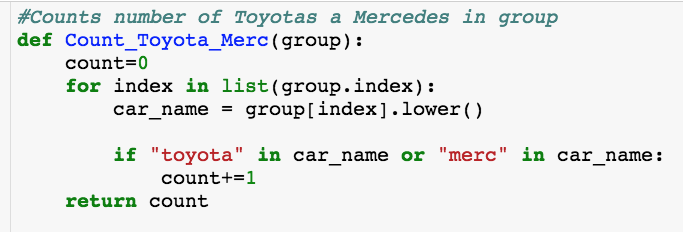 Apply Custom Function to Column
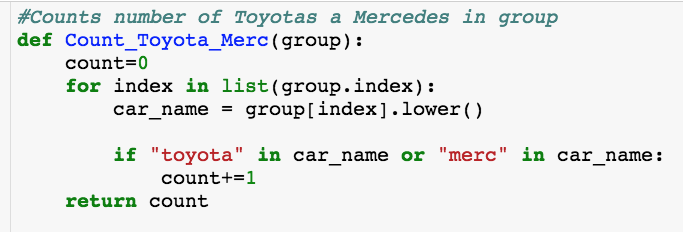 Assume group is passed as series.
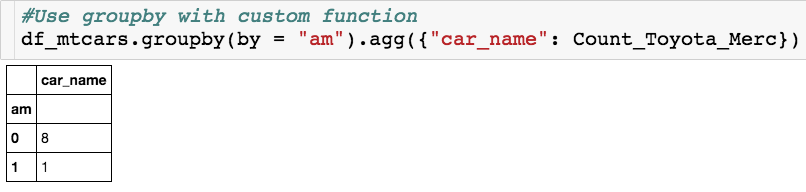 Groupby in Pandas - Transforming
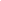 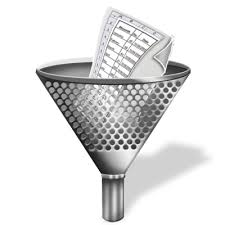 Looking at Modified mtcars
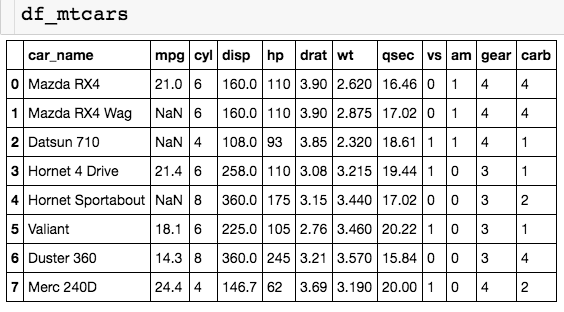 Transforms preserve the shape of the original data frames.

Lets us transform the data for each group.
Using fillna()
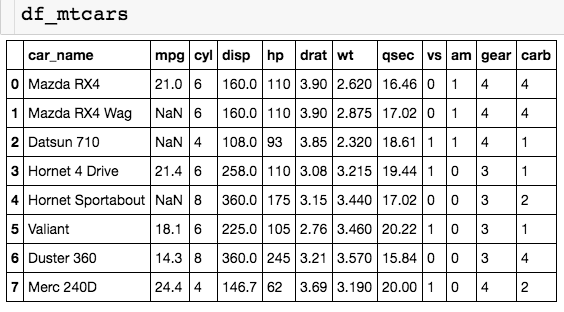 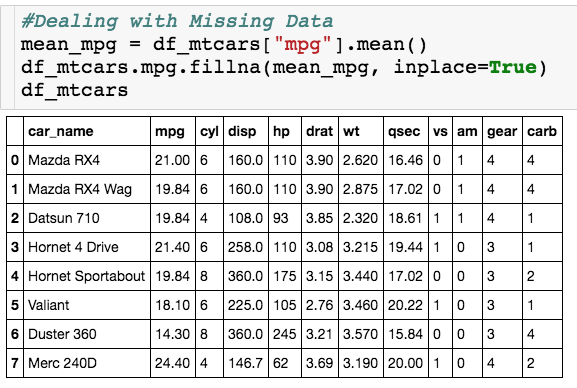 All missing values replaced by same mean!
Using a Transform
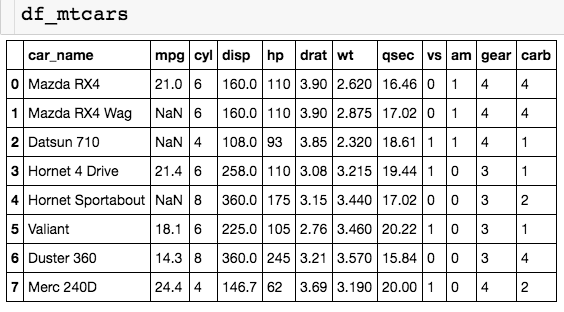 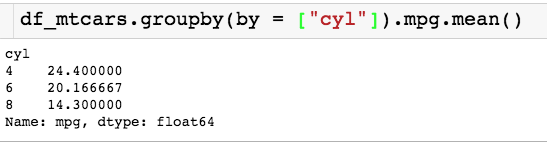 I’d like to replace each NaN with its cyl group mean for example.
Using a Transform
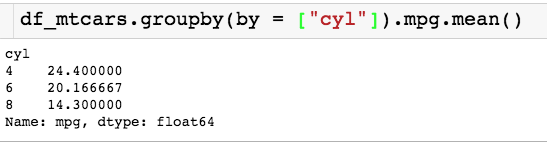 x is group as series
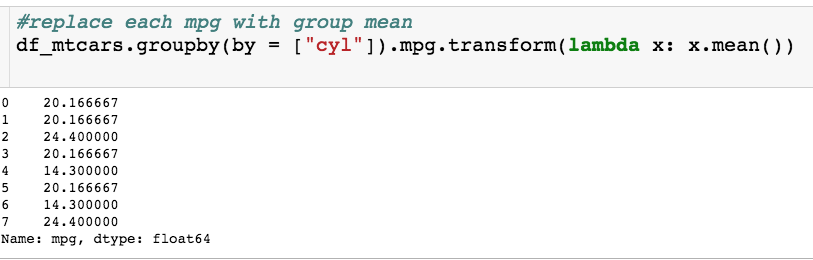 Function to be applied to group
Using a Transform
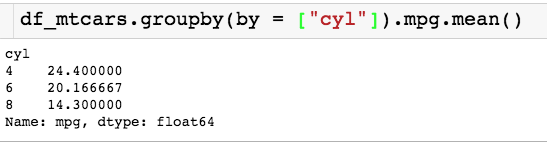 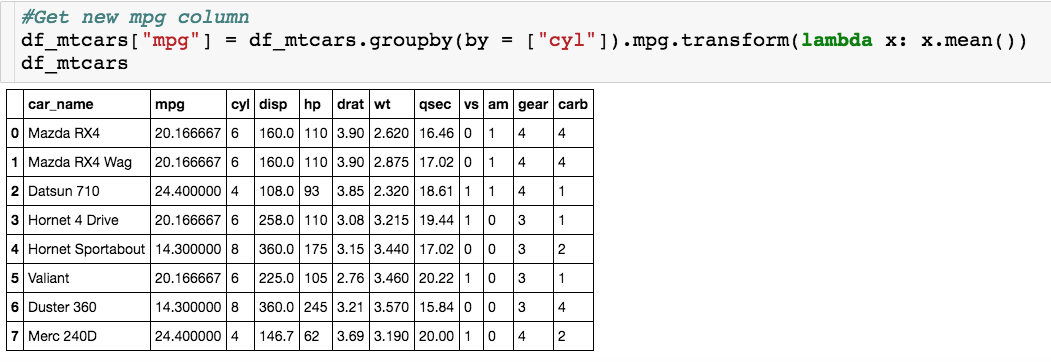 Using a Transform
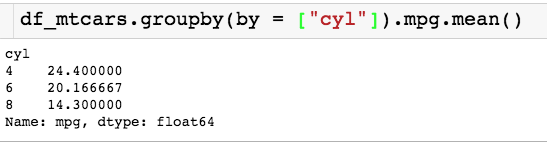 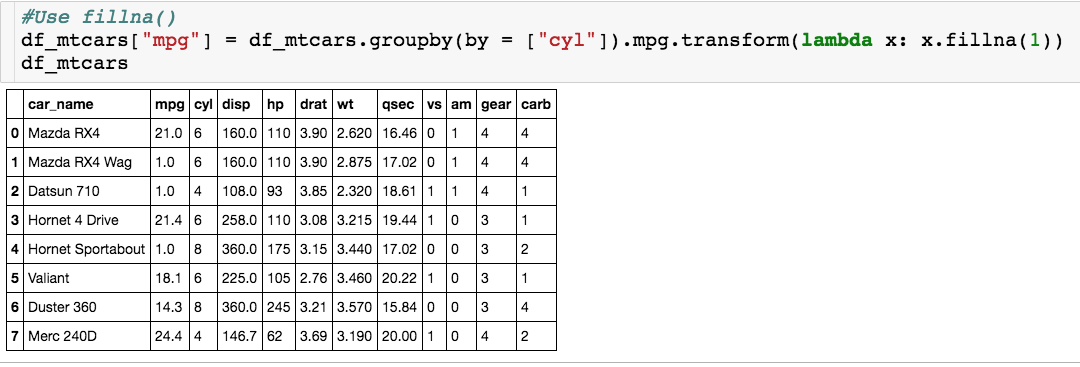 Filled each NaN with 1
Using a Transform
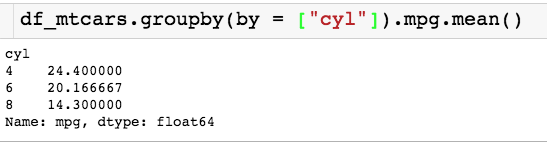 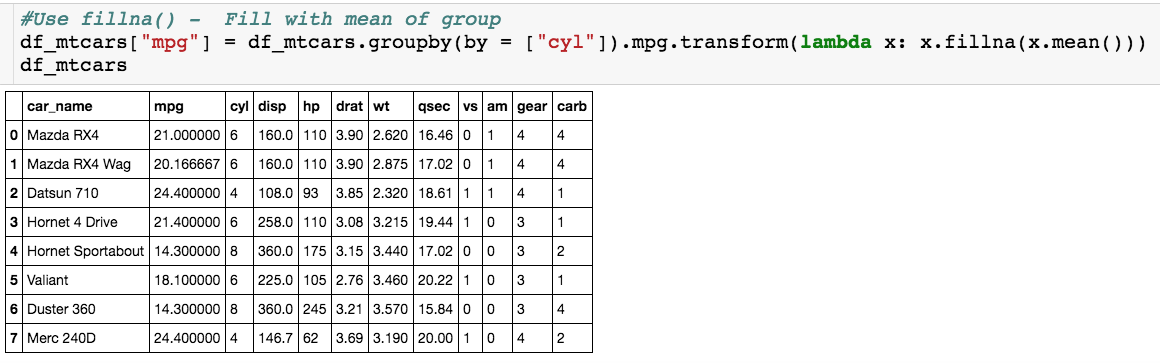 Normalizing for Units
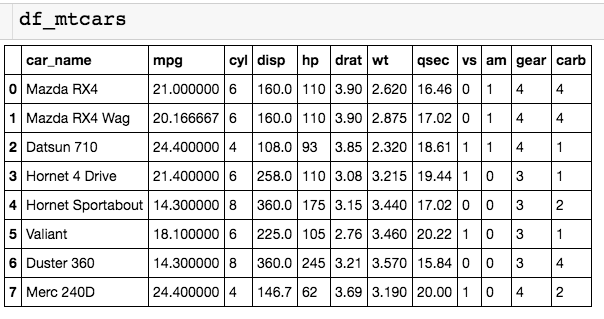 Hard to tell quickly what is small and large values for these columns
Normalizing for Units
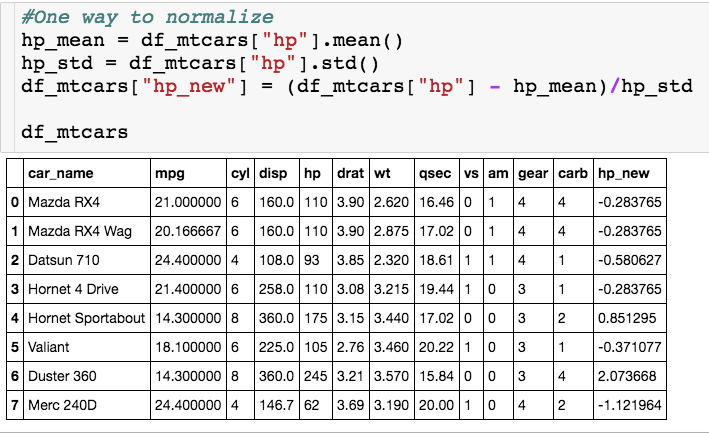 Standard deviations from the mean
Normalizing for Units
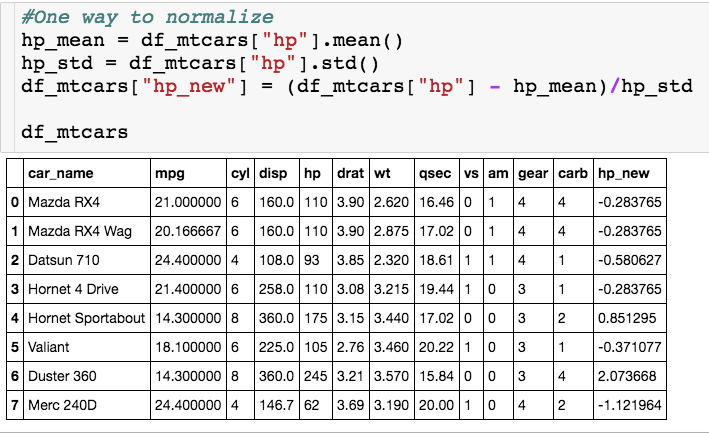 Standard deviations from the mean
What if I want to normalize based on groups?
Normalizing for Units
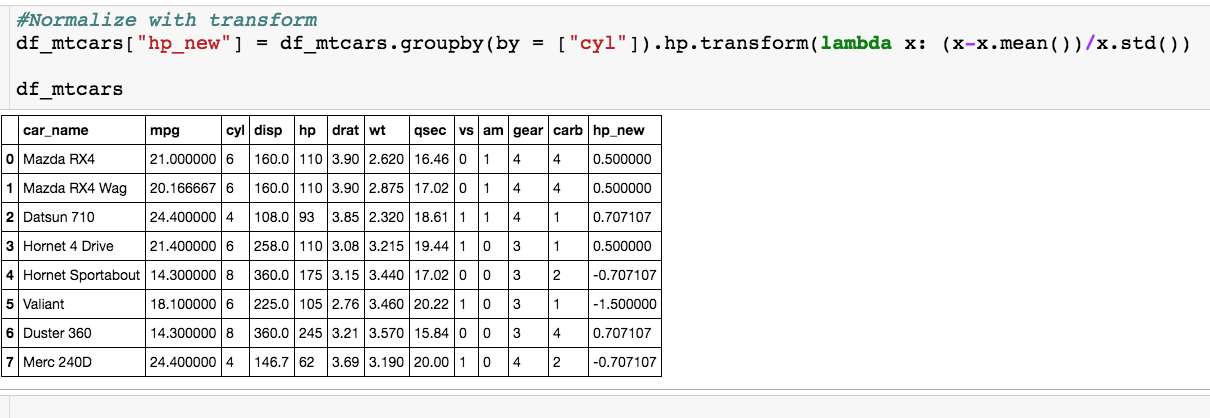 Normalize based on mean and stdev for each group.
Groupby in Pandas - Filtering
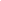 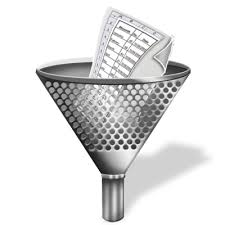 Looking at Modified mtcars
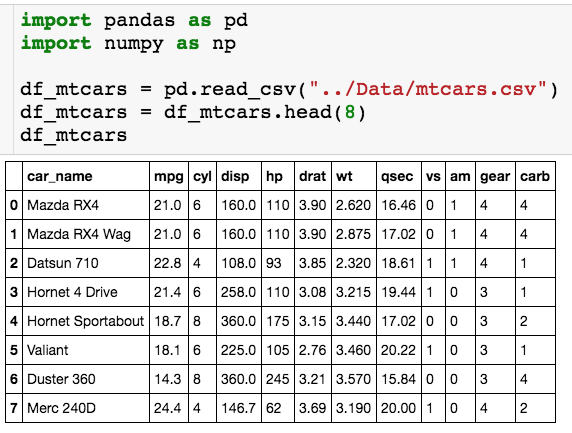 What if I only want to look at certain groups…
Groups that have “enough” data
Groups whose mean is above a certain value.
Filtering
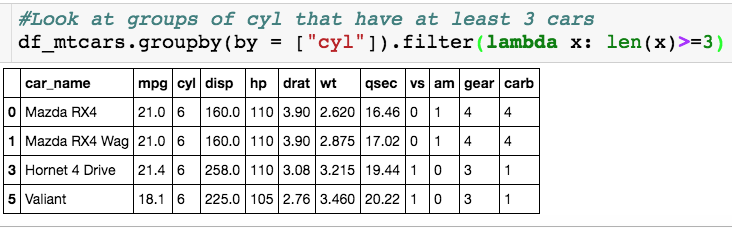 Function you pass to filter must return a boolean: True for keeping the group and False for getting rid of it.
Filtering
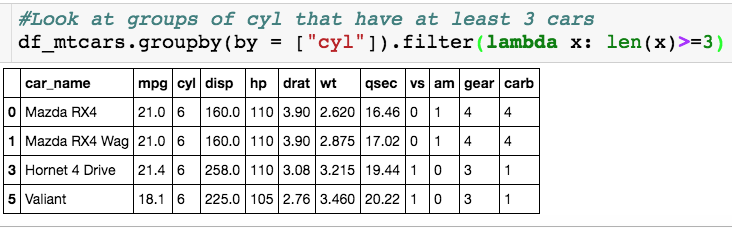 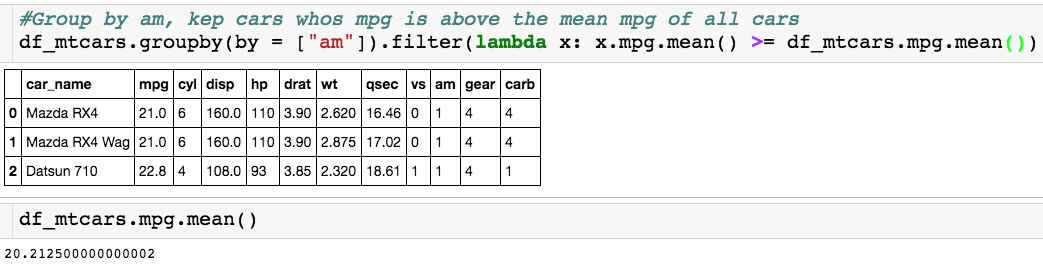 Filtering +  Aggregate
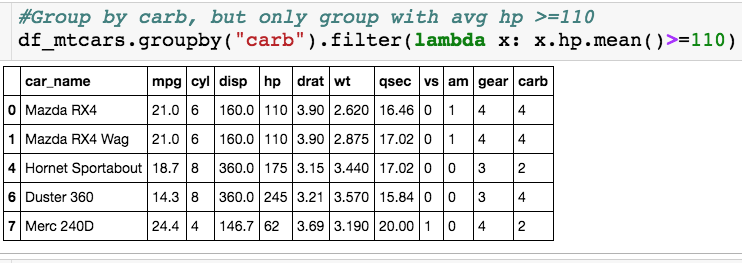 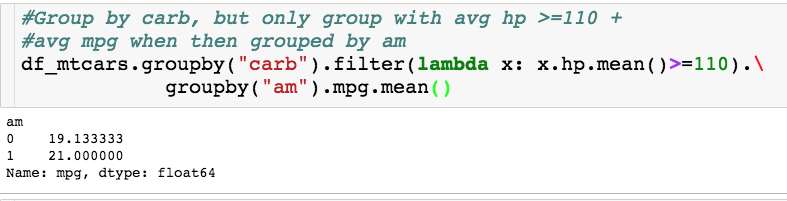